স্বাগতম
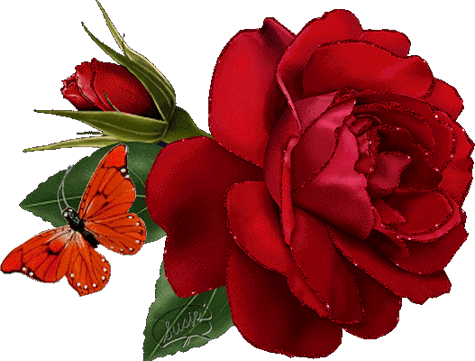 পরিচিতিঃ
সুদীপ্ত চক্রবর্ত্তী
 ইন্সট্রাক্টর  (রেডিও এন্ড টিভি)
সিলেট সরকারী টেকনিক্যাল স্কুল ও কলেজ,সিলেট।
দ্বাদশ শ্রেণি
ইলেকট্রনিক কন্ট্রোল এন্ড কমিউনিকেশন-১(৮২৮২১)
(২য় পত্র)
দ্বিতীয় অধ্যায়
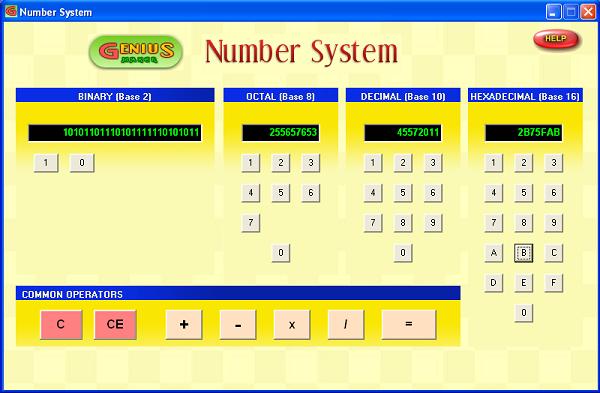 নাম্বার সিস্টেম ও কোড সম্পর্কে ধারনা
পাঠঃ নাম্বার সিস্টেম ও কোড সম্পর্কে ধারনা
 দ্বিতীয় অধ্যায়
(নাম্বার সিস্টেম ও কোড সম্পর্কে ধারনা)
পাঠ শেষে আমরা…
বাইনারি, অক্টাল, ডেসিম্যাল ও হেক্সাডেসিম্যাল নাম্বার কী তা বলতে পারব।
বাইনারি সংখ্যার যোগ, রিয়োগ, গুণ ও ভাগ নির্ণয় করতে পারব।
বাইনারি সংখ্যার 1’S ও 2’S কমপ্লিমেন্ট পদ্ধতি বর্ণনা করতে পারব।
বিভিন্ন প্রকার কোড সম্পর্কে বলতে পারব।
প্যারিটি চেক কোড এবং হ্যামিং কোড বর্ণনা করতে পারব।
ASCII Code বর্ণনা  করতে পারব।
বাইনারি, অক্টাল, ডেসিম্যাল ও হেক্সাডেসিম্যাল নাম্বার কী?
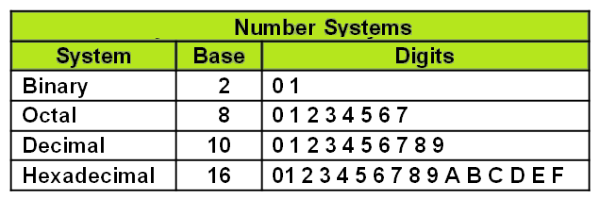 বাইনারি সংখ্যার যোগ, রিয়োগ, গুণ ও ভাগ নির্ণয়…
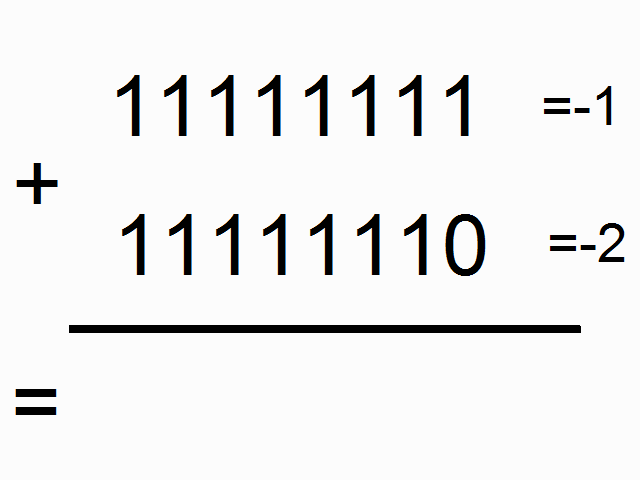 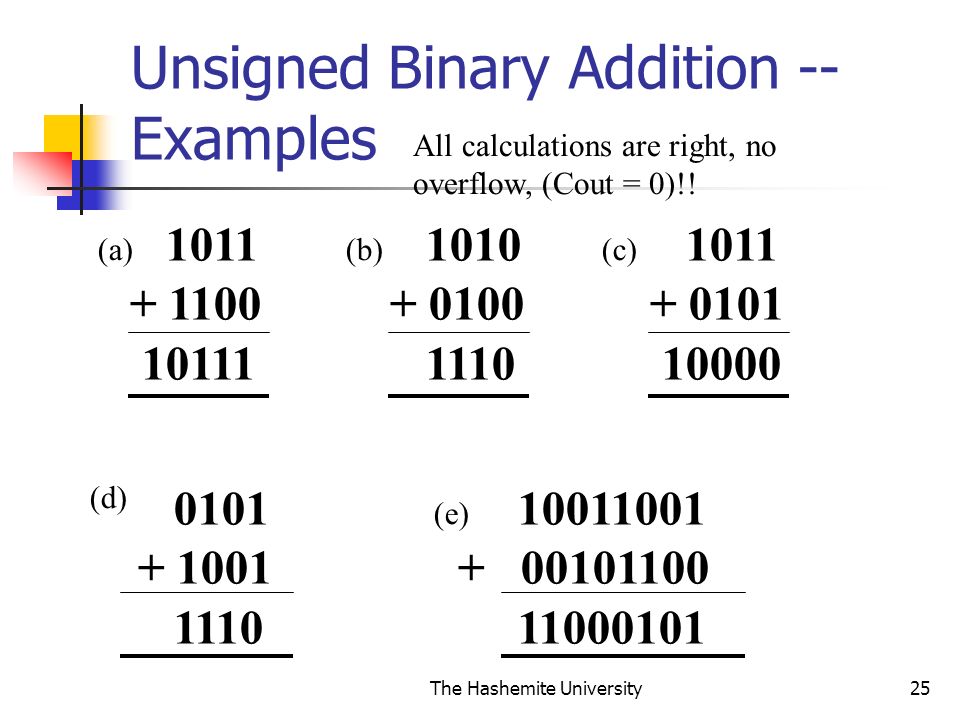 বাইনারি যোগ
বাইনারি যোগ
বাইনারি সংখ্যার যোগ, রিয়োগ, গুণ ও ভাগ নির্ণয়…
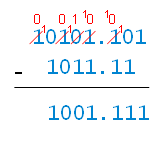 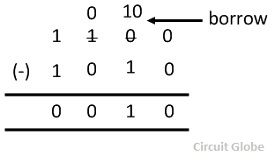 বাইনারি বিয়োগ
বাইনারি বিয়োগ
বাইনারি সংখ্যার যোগ, রিয়োগ, গুণ ও ভাগ নির্ণয়…
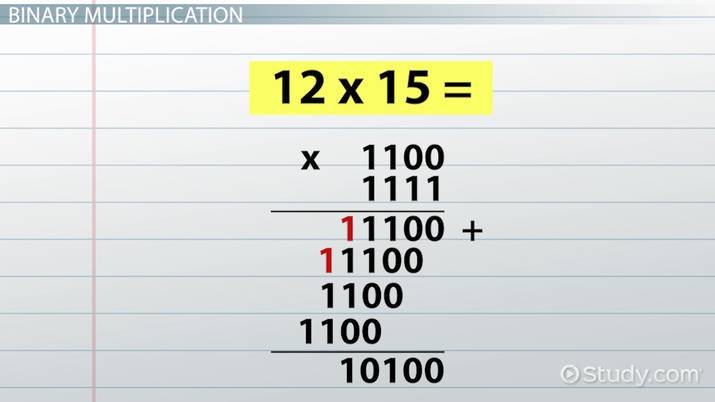 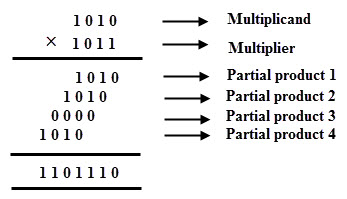 বাইনারি গুণন
বাইনারি গুণন
বাইনারি সংখ্যার যোগ, রিয়োগ, গুণ ও ভাগ নির্ণয়…
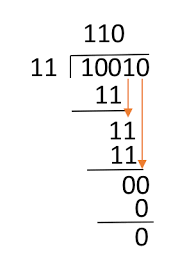 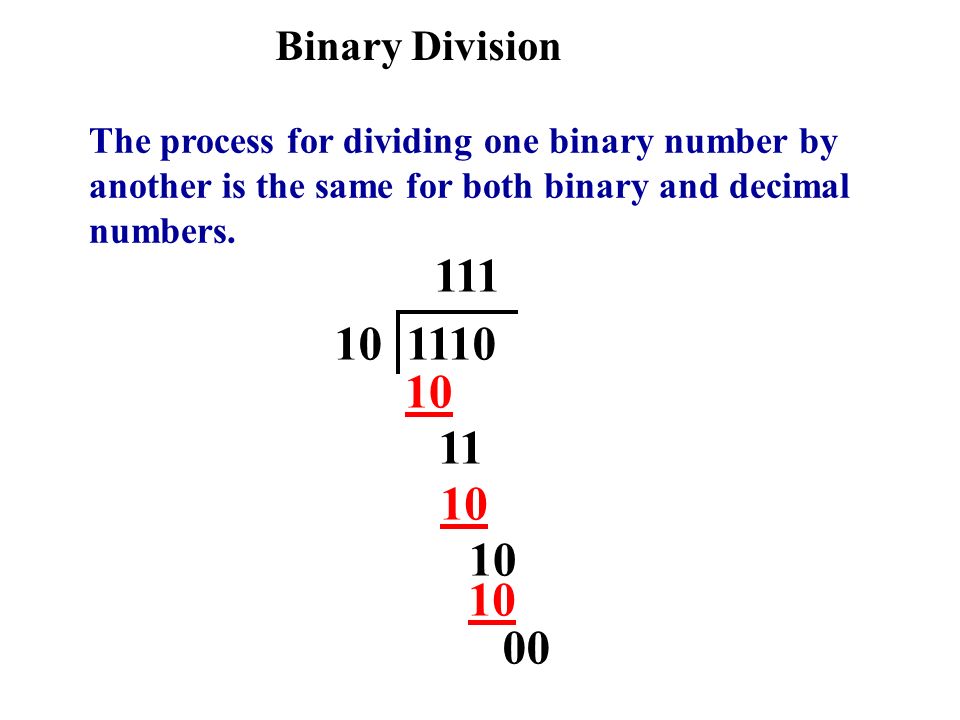 বাইনারি ভাগ
বাইনারি ভাগ
বাইনারি সংখ্যার 1’S ও 2’S কমপ্লিমেন্ট পদ্ধতি …
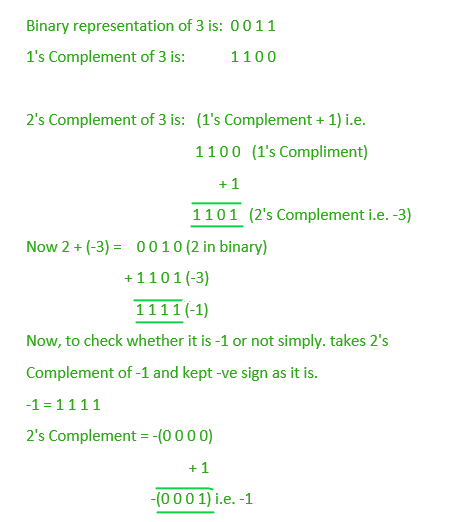 বাইনারি সংখ্যার 1’S ও 2’S কমপ্লিমেন্ট পদ্ধতি …
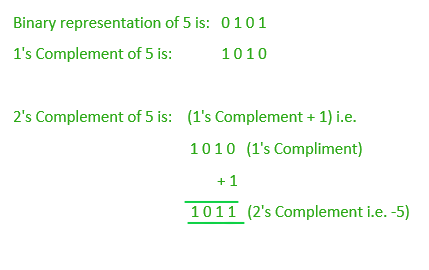 বাইনারি সংখ্যার 1’S ও 2’S কমপ্লিমেন্ট পদ্ধতি …
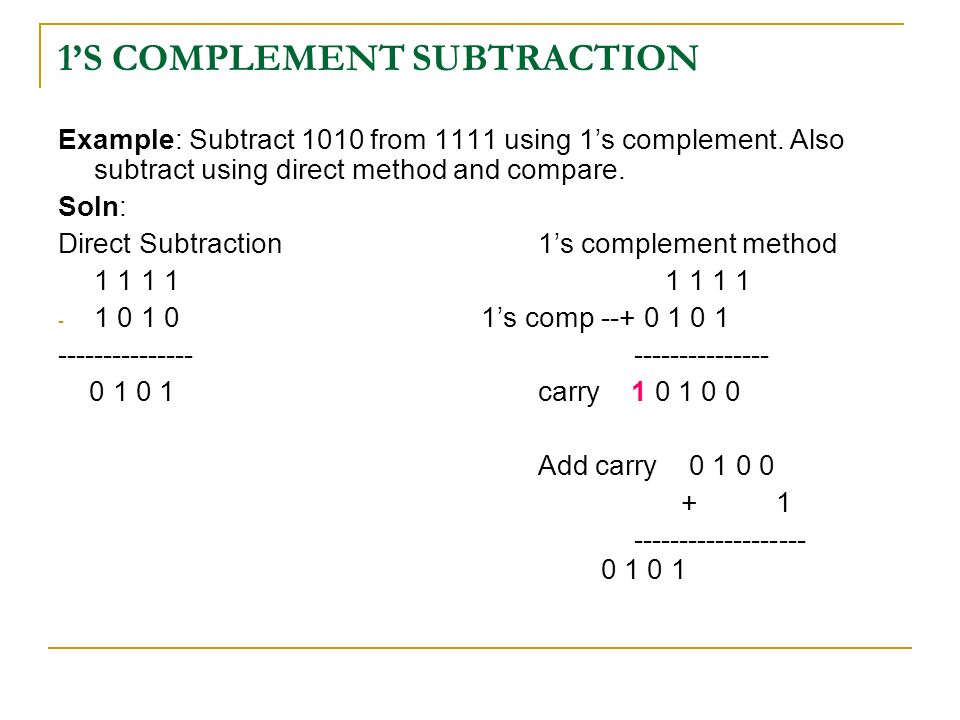 বাইনারি সংখ্যার 1’S ও 2’S কমপ্লিমেন্ট পদ্ধতি …
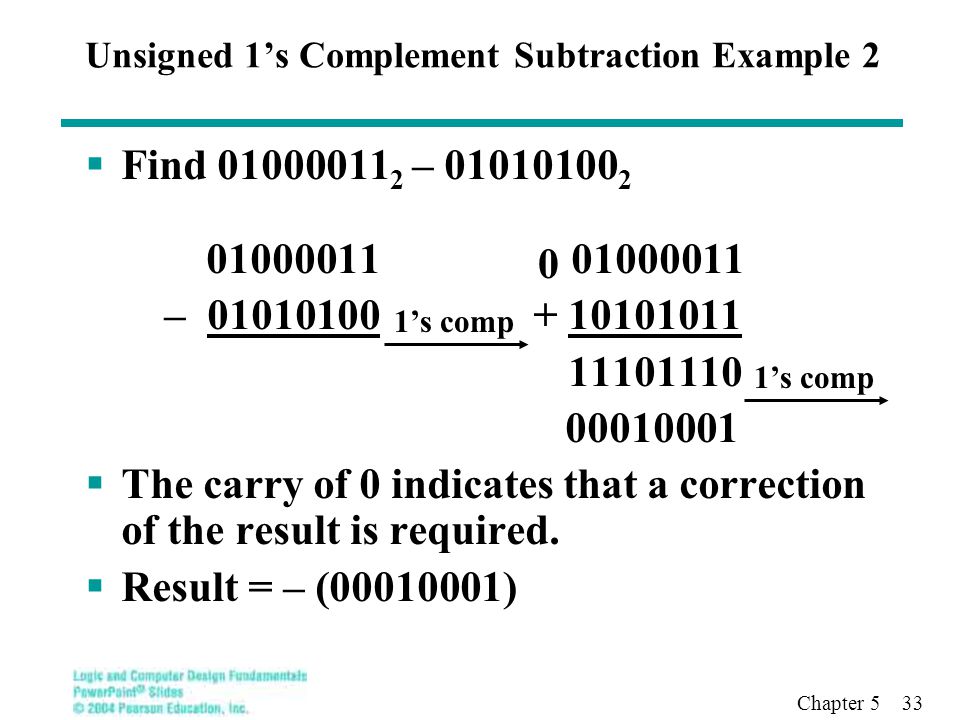 বাইনারি সংখ্যার 1’S ও 2’S কমপ্লিমেন্ট পদ্ধতি …
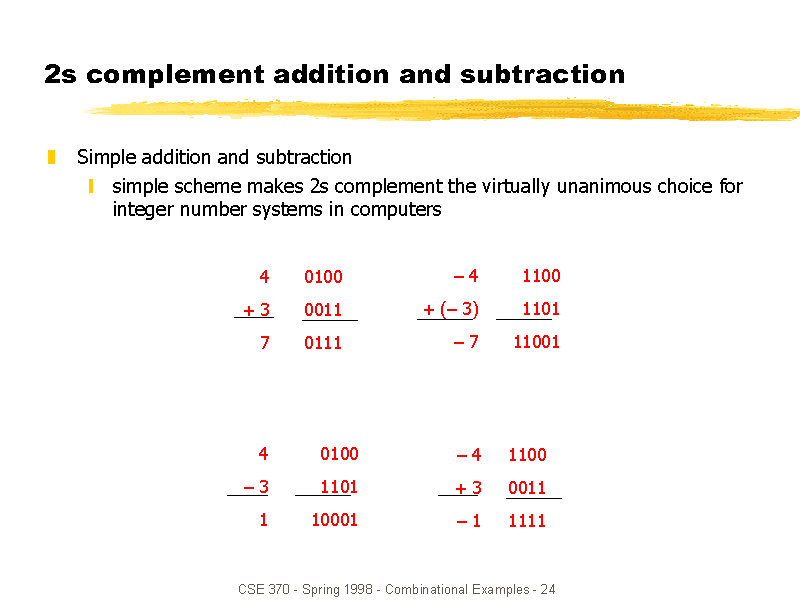 বাইনারি সংখ্যার 1’S ও 2’S কমপ্লিমেন্ট পদ্ধতি …
2’S কমপ্লিমেন্ট পদ্ধতিতে 11012 হতে 10002 বিয়োগ কর।
	
	1000 এর 2’S পূরক 0111
			   +1
		                 1000

		             1101
		               +1000
		               10101       (Carry =1)
	যেহেতু Carry =1 সেহেতু 2’S কমপ্লিমেন্ট  এর
			বিয়োগফল = 01012
বাইনারি সংখ্যার 1’S ও 2’S কমপ্লিমেন্ট পদ্ধতি …
2’S কমপ্লিমেন্ট পদ্ধতিতে 11002 হতে 11102 বিয়োগ কর।
	
	1110 এর 2’S পূরক 0001
			   +1
		                 0010

		             1100
		               +0010
		                01110  (Carry =0)
	যেহেতু Carry =0 সেহেতু  1110 এর 2’S কমপ্লিমেন্ট
			 0001
			     +1
			0010
			বিয়োগফল = -(0010)2
বিভিন্ন প্রকার কোড …
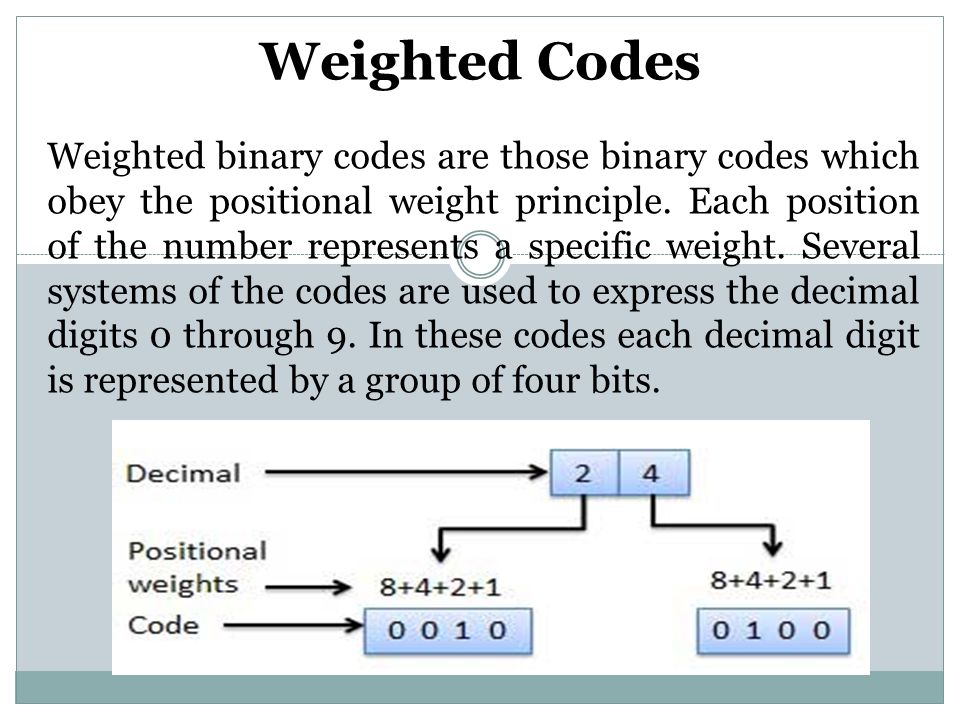 বিভিন্ন প্রকার কোড …
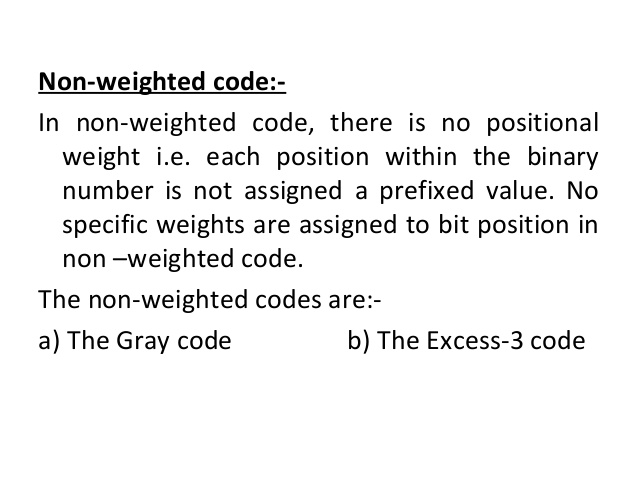 বিভিন্ন প্রকার কোড …
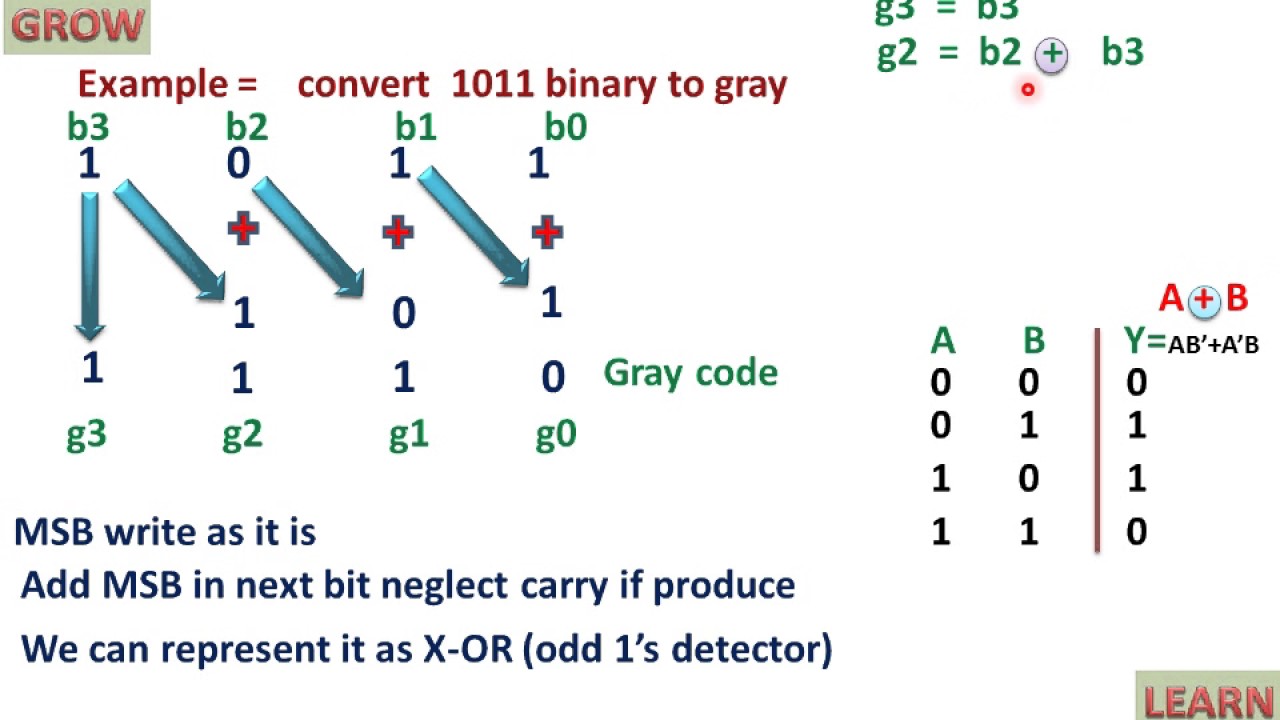 Gray Code
বিভিন্ন প্রকার কোড …
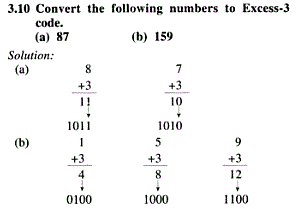 Excess-3 Code
বিভিন্ন প্রকার কোড …
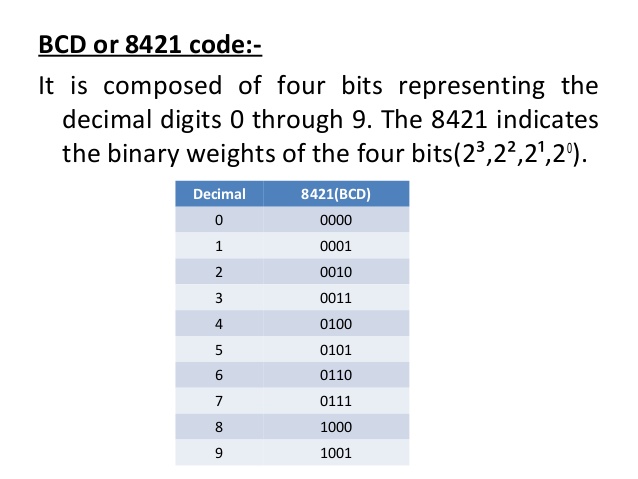 বিভিন্ন প্রকার কোড …
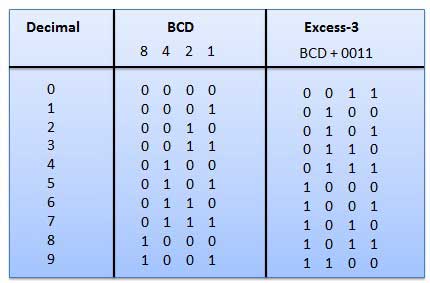 প্যারিটি চেক কোড এবং হ্যামিং কোড…
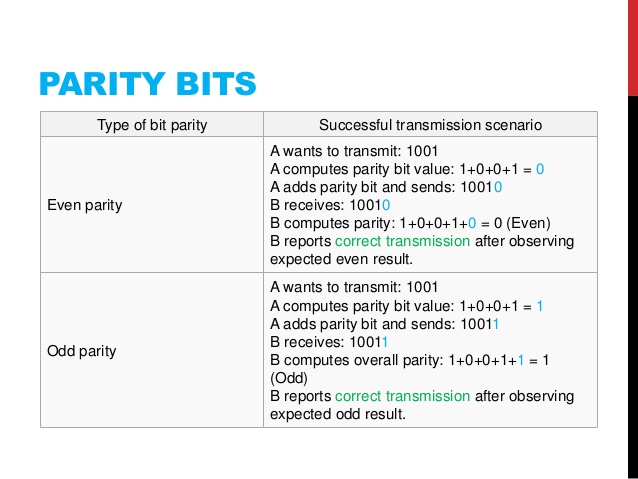 প্যারিটি চেক কোড এবং হ্যামিং কোড…
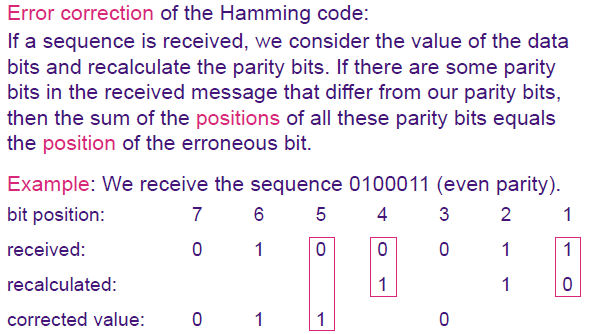 ASCII Code …
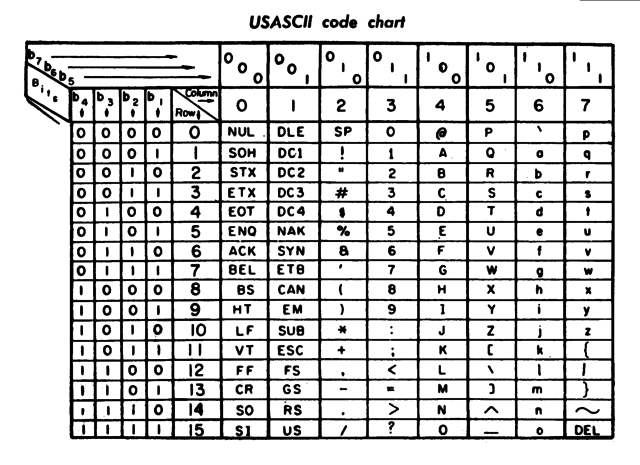 মূল্যায়নঃ
বাইনারি, অক্টাল, ডেসিম্যাল ও হেক্সাডেসিম্যাল নাম্বার কী ?
বাইনারি সংখ্যার যোগ, রিয়োগ, গুণ ও ভাগ নির্ণয় কর।
বাইনারি সংখ্যার 1’S ও 2’S কমপ্লিমেন্ট পদ্ধতি কী?
বিভিন্ন প্রকার কোড বর্ণনা কর।
প্যারিটি চেক কোড এবং হ্যামিং কোড কী
ASCII Code  কী?
বাড়ীর কাজ…
বাইনারি সংখ্যার 1’S ও 2’S কমপ্লিমেন্ট পদ্ধতি বিয়োগ কর।
প্যারিটি চেক কোড এবং হ্যামিং কোড পদ্ধতি বর্ণনা কর।
পরবর্তী পাঠ…
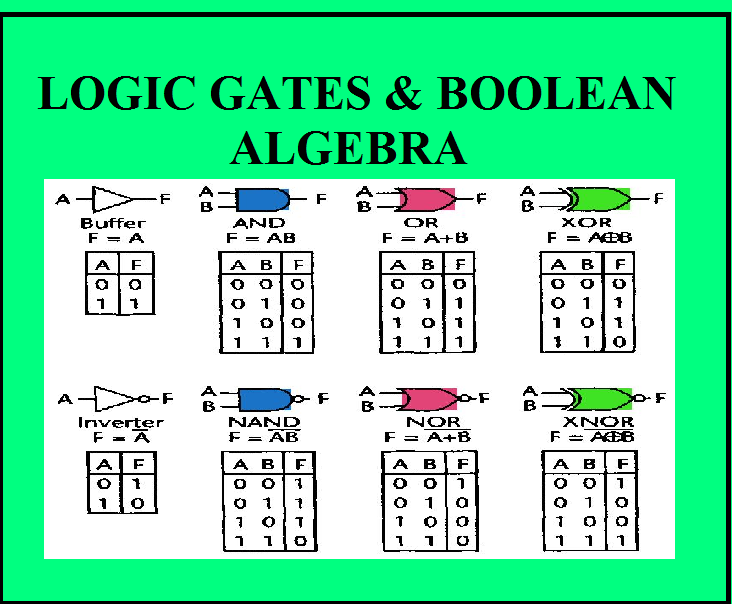 সকলের সু-স্বাস্থ্য কামনায়
ধন্যবাদ